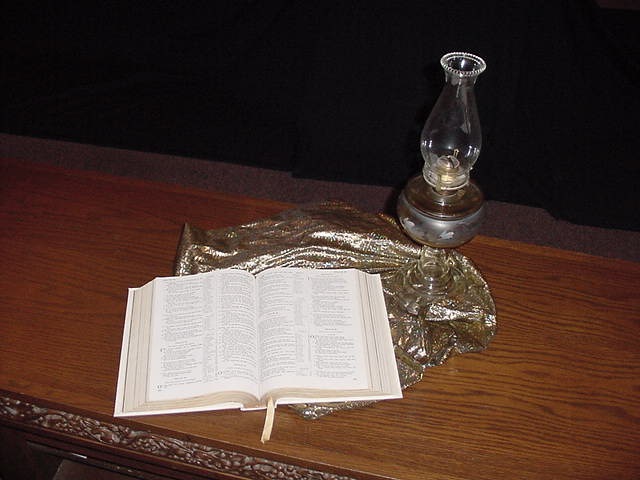 四福音课程内容
Dr. Rick Griffith • 博士 • 新加坡神学院 • BibleStudyDownloads.org
1
Course Description
A study of Matthew, Mark, and John, emphasizing skills and principles for interpreting the Gospels and using them in preaching and teaching (3 hours)
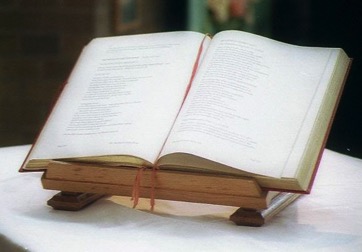 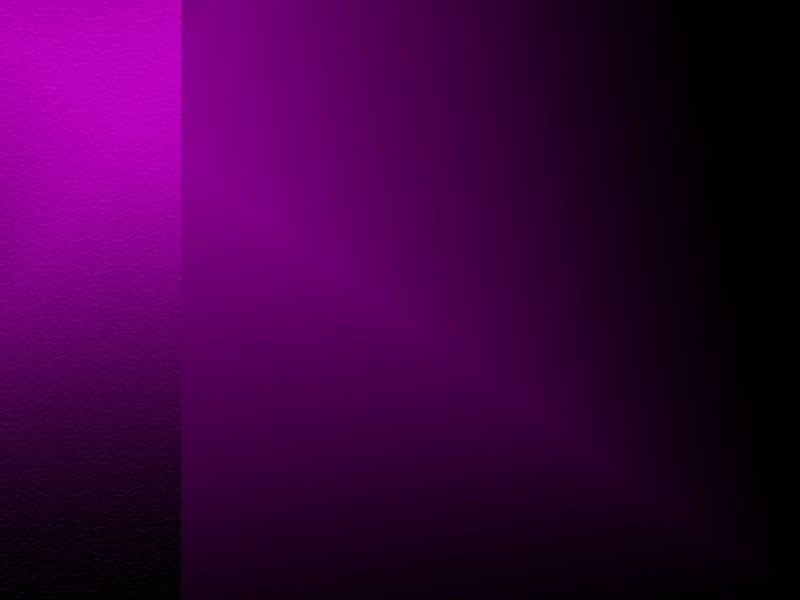 1
Course Objectives
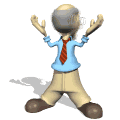 By the end of this course the student will be able to…
Give a walk through Matthew, Mark, and John by section.
Solve supposed discrepancies between the gospels to answer the Synoptic Problem.
Accurately interpret gospel genres such as parable, narrative, etc.
Explain from the gospels the nature and implications of the gospel message.
Summarize the key movements in the life of Christ and their significance.
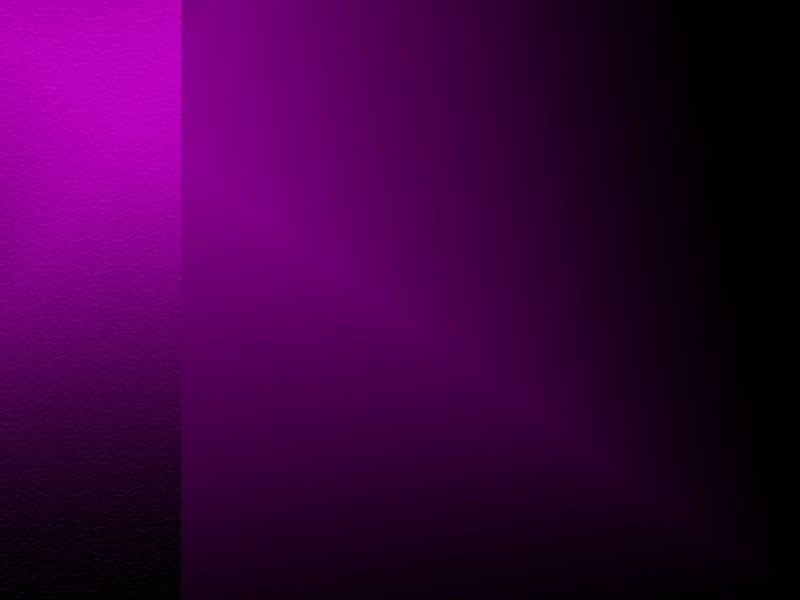 1
Course Objectives
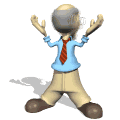 By the end of this course the student will be able to…
Write accurate exegetical outlines from gospel narratives with their relevant homiletical outlines.
Show the contribution of the gospels to the kingdom theme of Scripture. 
Defend his/her view on the kingdom of God after studying alternate views. 
Grow in loving adoration of Christ as Savior and Lord.
1
Course Requirements
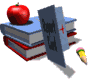 Readings (10%)
Four Passage Outlines (40%)
Two Class Presentations (50%)
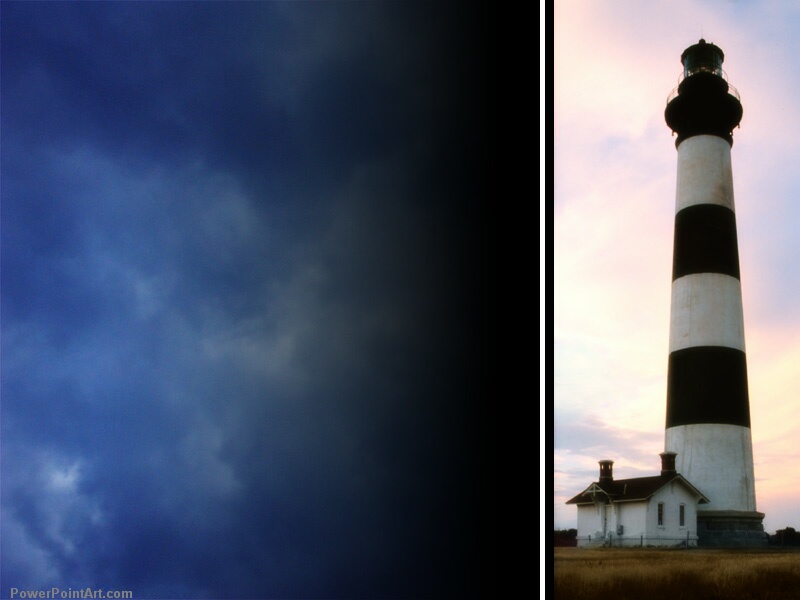 5
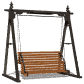 Course Design
Introduction
Presentations on Matthew & Mark
Presentations on John
7
Other Matters
Copying Class Notes 

Contacting Me 
At SBC box L19 or phone (6559-1513).  
Home address
Home phone number is 6458-6158 
E-mail: Griffith@sbc.edu.sg
My office hours are…  
Let’s have lunch too!
新约书架
马
太
福
音
马
可
福
音
路
加
福
音
约
翰
福
音
帖
撒
罗
尼
迦
前
书
帖撒罗尼迦后书
哥林多前书
哥林
多后
书
提
摩
太
前
书
提
摩
太
后
书
加
拉
太
书
以
弗
所
书
腓
立
比
书
歌罗
西书
腓利门书
罗
马
书
提
多
书
希
伯
来
书
雅各布
书
彼
得
前
书
彼
得
后
书
约
翰
一
书
约翰二书
约
翰
三
书
犹大
书
22
四福音
新约历史
使徒行传
保罗书信
使徒书信
给约翰的启示
启
示
录
[Speaker Notes: What overall observations can you make in your small group for the NT?
• There are 5 parts to the NT (grouped by category)
• 4 versions of Christ's life but only one of the church
• Most the NT are letters (especially by Paul)
• 6 of Paul's 13 letters are to people he wrote twice (follow-up for Cor., Thess., & Tim.)
• 2 groupings (general epistles & gospels) named after their authors while Paul's after their recipients]
新约“楼”
21
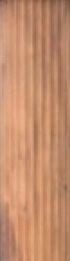 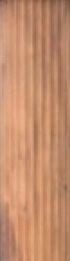 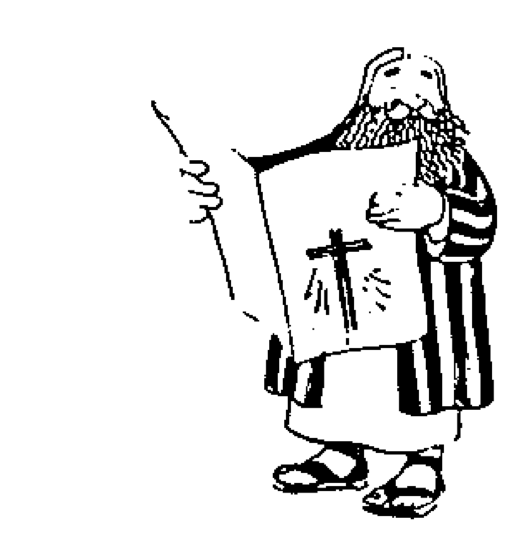 9
Adapted from Walk Thru the Bible
[Speaker Notes: What overall observations on the NT can you make from this diagram?
Gospels and Acts form the primary and secondary foundations of the NT. 
On the historical foundation are two pillars of 9 books each.
Paul’s letters to churches in the left pillar all fit into Acts.
Paul didn’t write any inspired letters to churches after Acts.
Pauline letters are named after recipients while General after authors (except Hebrews)
The four gospels are named after their authors.
Every book that ends in "ns" is Pauline
All Pastoral Epistles begin with "T"
All General Epistles were written after Acts except James.
Each of the 2 pillars also have a foundational book: Romans & Hebrews (also their longest)
Both pillars also end up in books that primarily deal with eschatology
Instruction to the leaders comprise only 4 books 
Only 4 NT books are written to an individual
i.e., the NT is written not to leaders primarily but to the average Christian
Each 1st book of multiple (1-2 Cor, 1-2 Thess, etc.) is longer & more significant]
四福音书的对比
52
52
四福音书的对比
四福音书的对比
52
3812439-41
新约纵览
“直 到 地 极” (使 徒 行 传 1:8)
使 徒  9  13       14    15  16          18           21     27     28
秋季 67-春季 68
2罗马
春季  53-五月 57
3亚洲
二月 60-三月 62
1罗马
春季  62-秋季  67
4西班牙
四月  48-九月 49
1加 拉 太
四月 50-九月 52
2爱琴海
五月 57-八月 59
试验
春季68
教会扩长
35-37
大 马 色安 提 阿
秋季 49
理事会
35           48          49          50          52  53          57        60             62              67           68     95
马太
路加
使徒行传
马可
约翰
以弗所
提前
提后
犹大
歌前
加拉太
帖前
雅各
帖后
歌后
歌罗西
提多
希伯来
约 1
彼  前
约 2
罗马
腓利门
福音书以及使徒行传
腓利比
彼后
约 3
保罗书信
启示录
一二三四
旅程
普通书信
罗马
关押
动画
24
新约书卷的关键词
新约书卷的关键词
24
24
新约书卷的关键词
Black
免费获得该讲解!
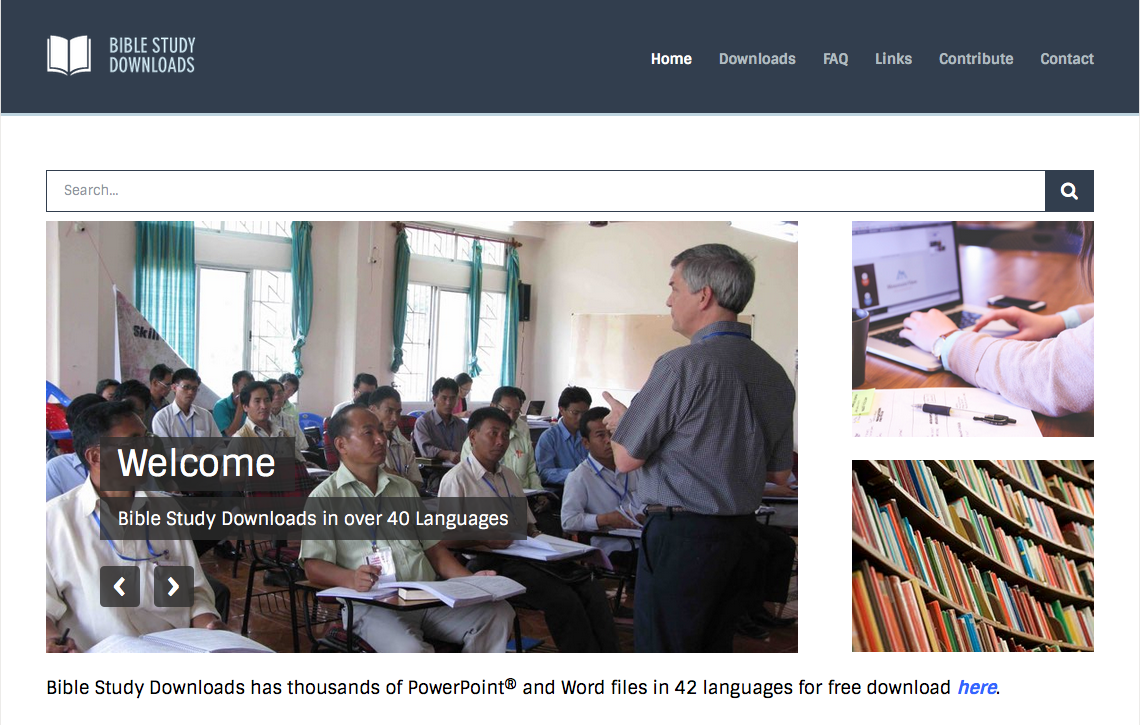 圣经学习下载
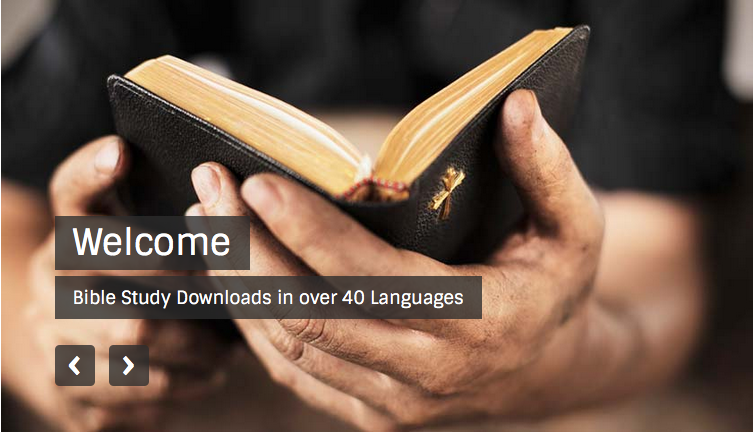 四福音 • BibleStudyDownloads.org
[Speaker Notes: GO Gospels link]